Update onLab activities @ LNF
DCH–I Parallel session
1st SuperB Meeting – London, 13 September 2011
G. Finocchiaro - LNF
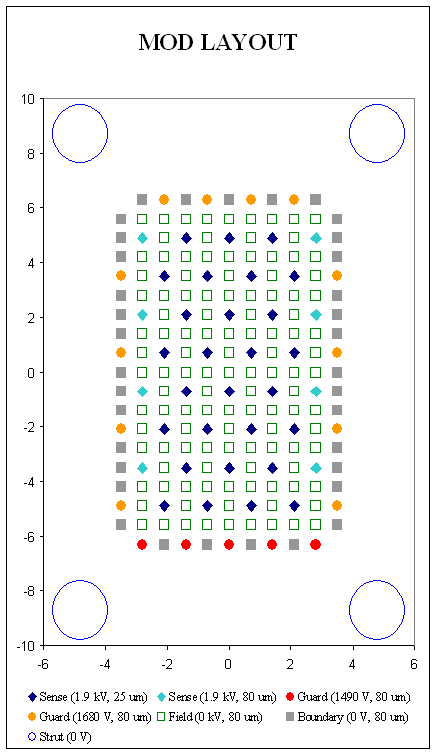 Prototype 2
Full-length prototype to:
study cluster counting under realistic conditions (discrete-cathode cells, L=2.5m)
serve as a test bench for the final FEE
test implementation of 1st level DCH trigger Track Segment Finding
Read-out boards provide independent analog output for the trigger system









28 square cells (1.4cm side,  Rfs=3:1),  on 8 staggered layers (3-4-3-4-3-4-3-4 cells)
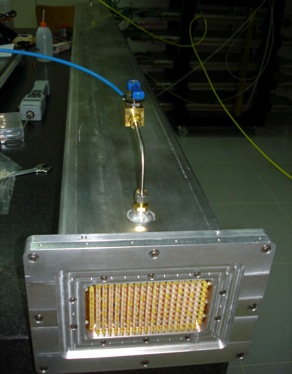 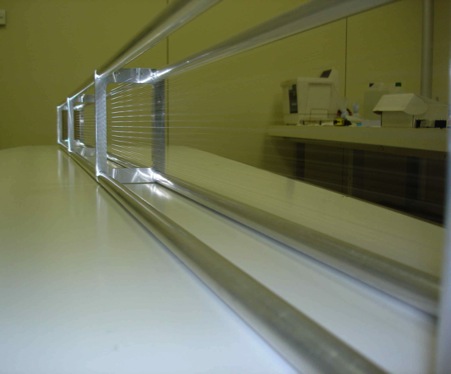 13 September 2011
Lab activities @ LNF
2
Proto2 Status
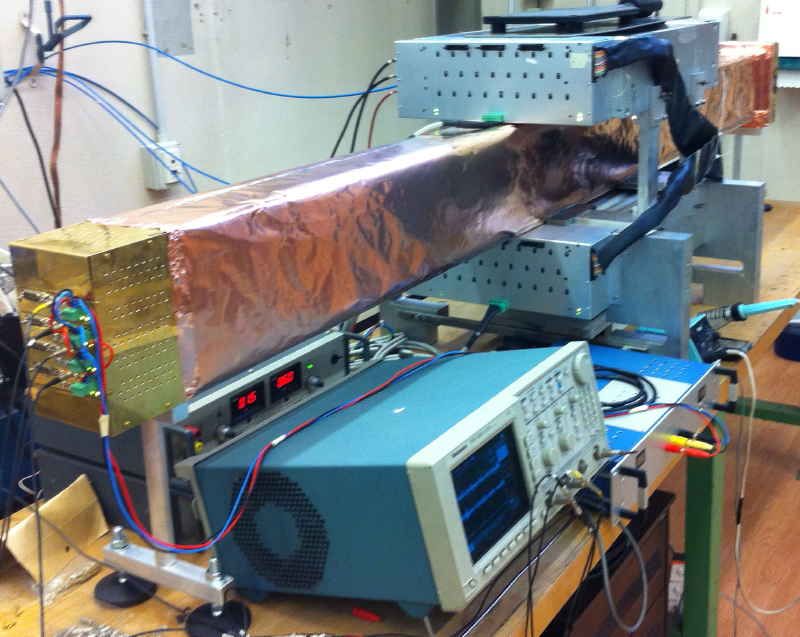 All HV distribution and read-out boards commissioned
Inserted inside the tracking telescope
Still only 4 channels read-out at the moment, with DRS4 evaluation board
13 September 2011
Lab activities @ LNF
3
Sample waveforms
“#1 cells"
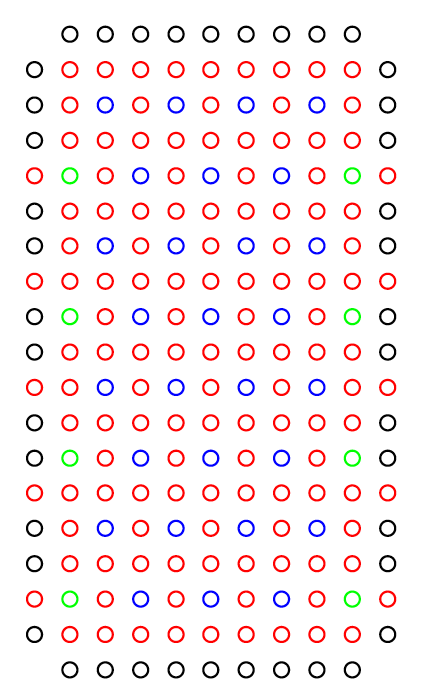 90%He-10%iC4H10
HV=1775V
Run “A”
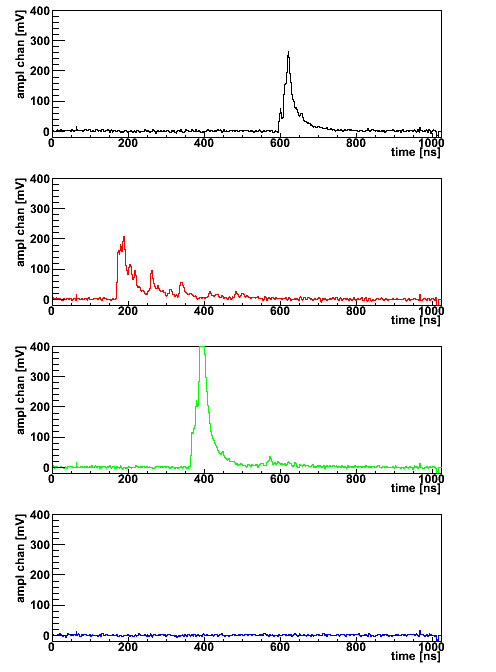 13 September 2011
Lab activities @ LNF
4
Sample waveforms
“#1 cells"
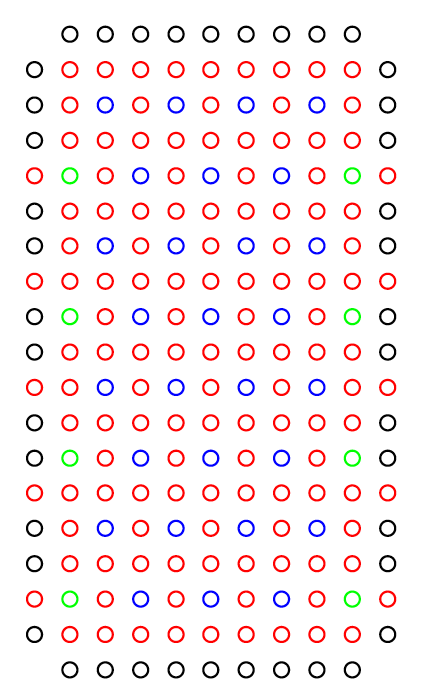 90%He-10%iC4H10
HV=1775V
Run “A”
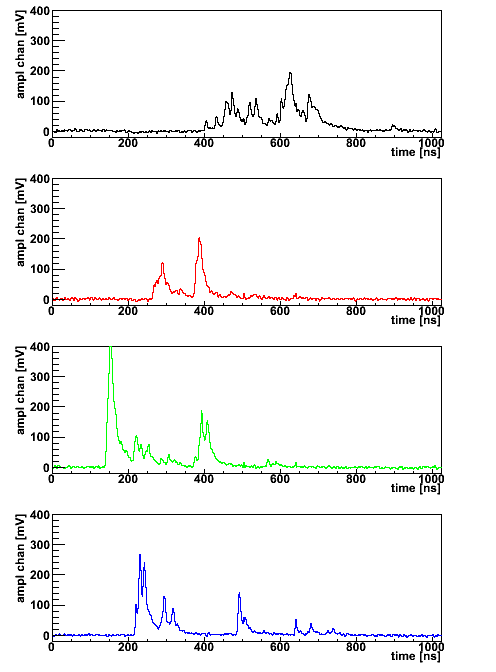 13 September 2011
Lab activities @ LNF
5
Sample waveforms – noise level
“#1 cells"
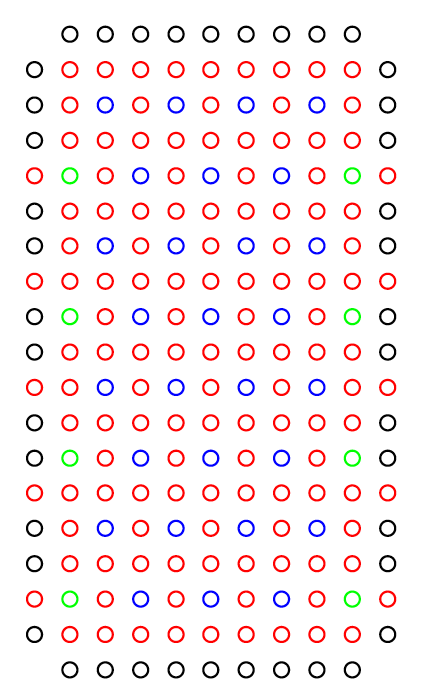 90%He-10%iC4H10
HV=1775V
Run “A”
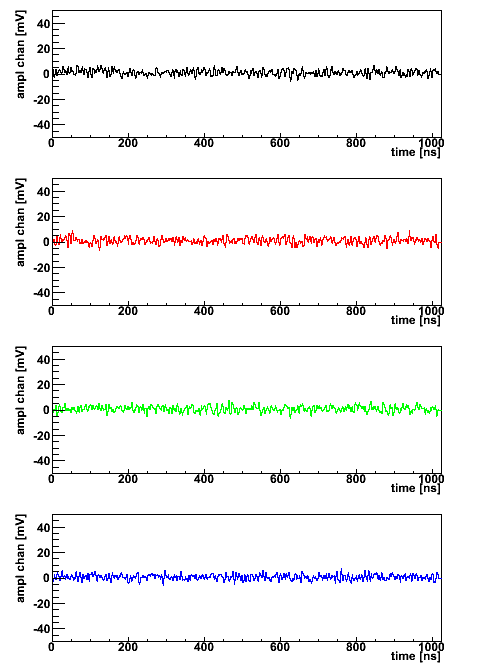 13 September 2011
Lab activities @ LNF
6
Preliminary space-time relations
“#1 cells"
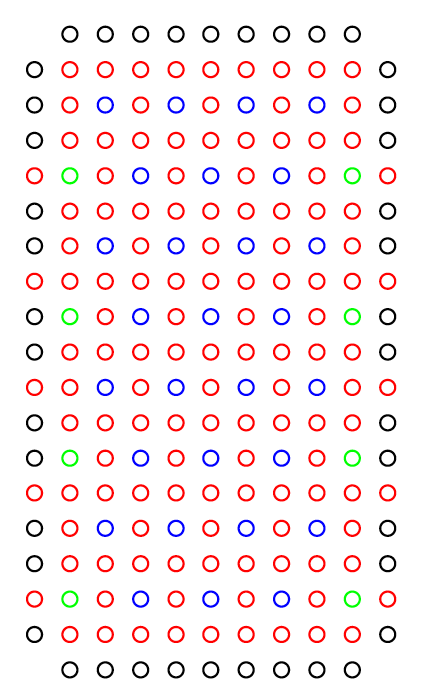 90%He-10%iC4H10
HV=1775V
Run “A”
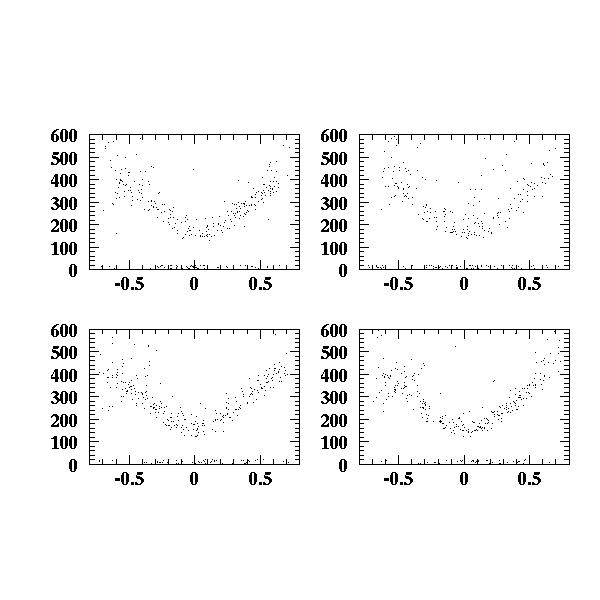 5.5mV threshold to determine the time of the 1st electron
13 September 2011
Lab activities @ LNF
7
Integrated amplitude
“#1 cells"
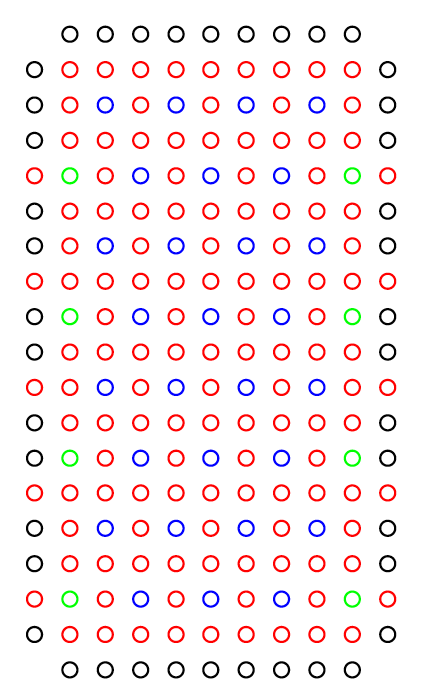 90%He-10%iC4H10
HV=1775V
Run “A”
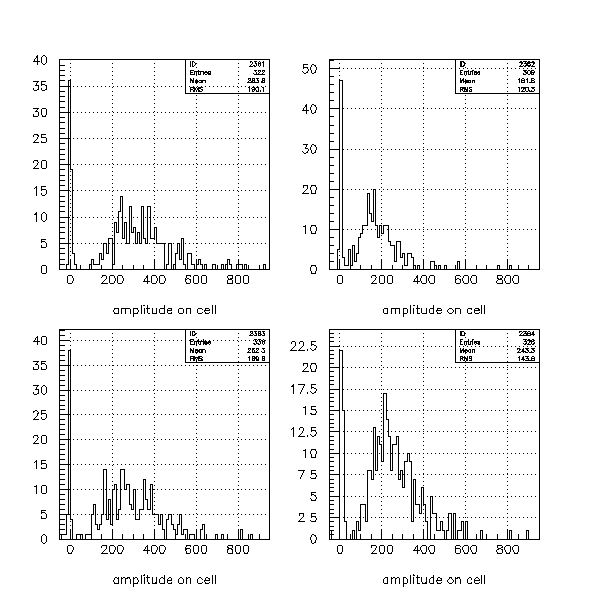 13 September 2011
Lab activities @ LNF
8
Clusters from “threshold algorithm”
“#1 cells"
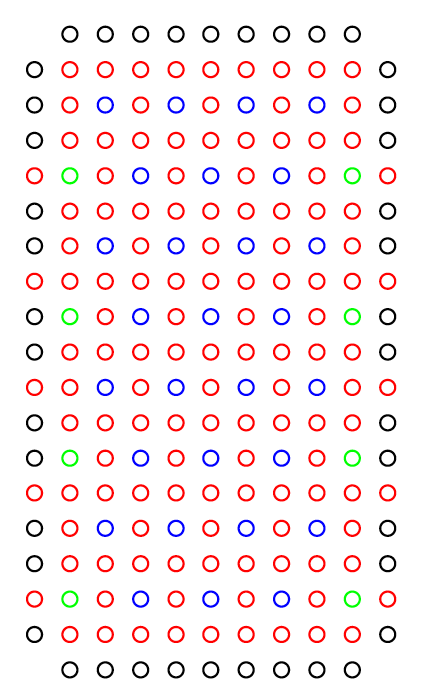 90%He-10%iC4H10
HV=1775V
Run “A”
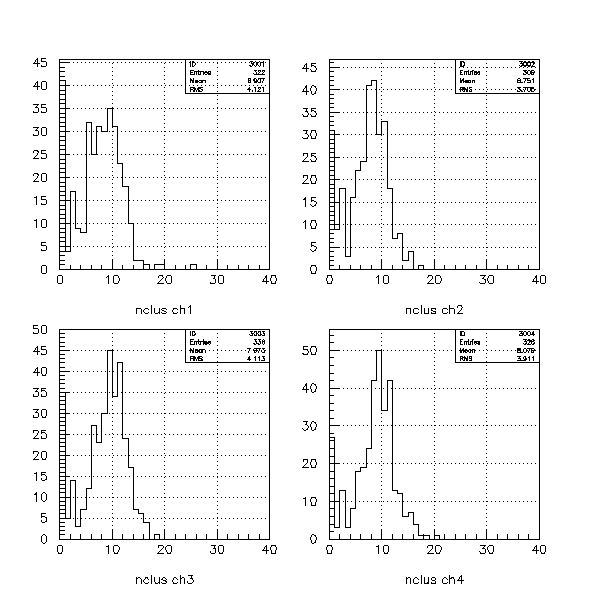 13 September 2011
Lab activities @ LNF
9
The “cut variable”
“#1 cells"
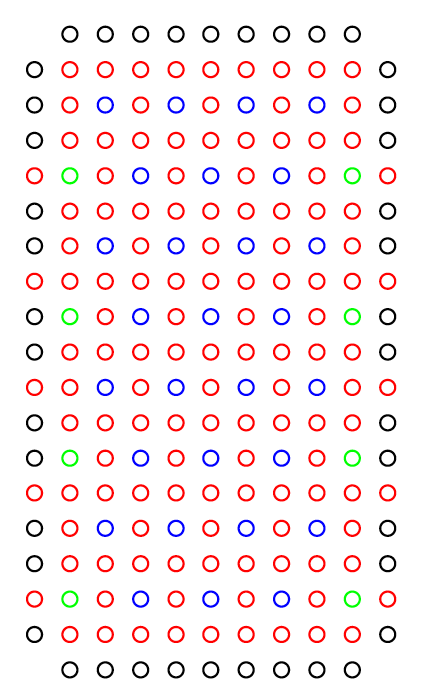 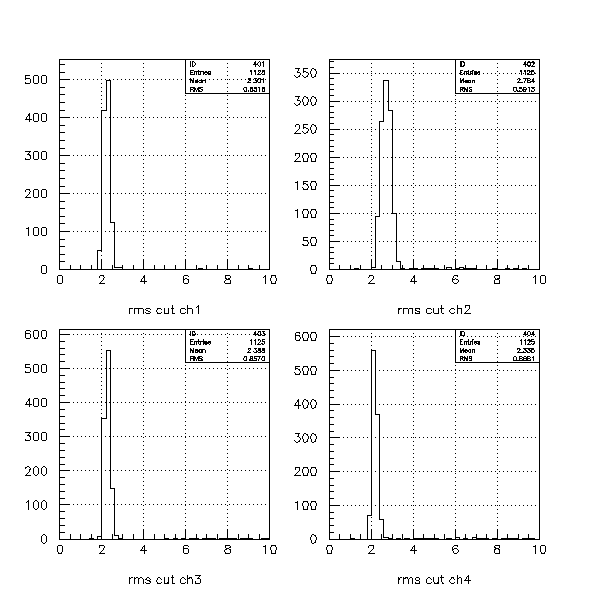 90%He-10%iC4H10
HV=1775V
Run “A”
13 September 2011
Lab activities @ LNF
10
Spurious clusters
“#1 cells"
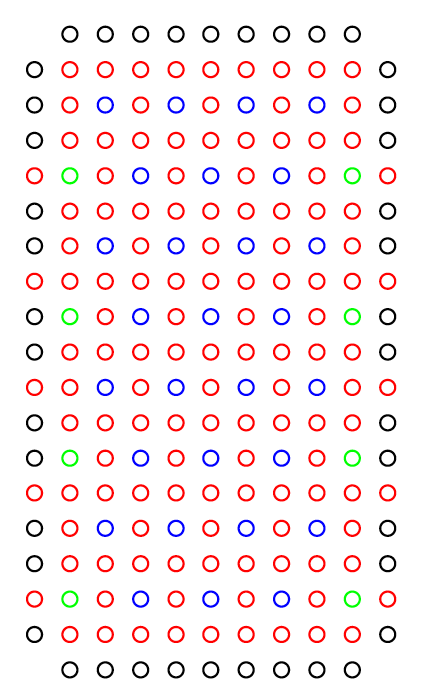 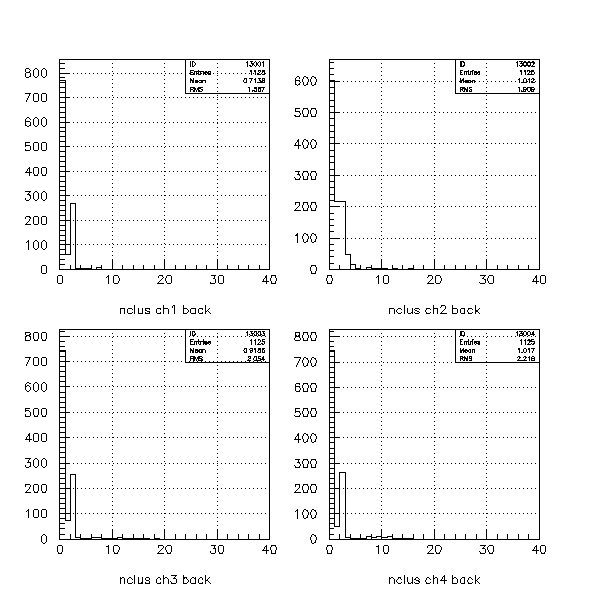 90%He-10%iC4H10
HV=1775V
Run “A”
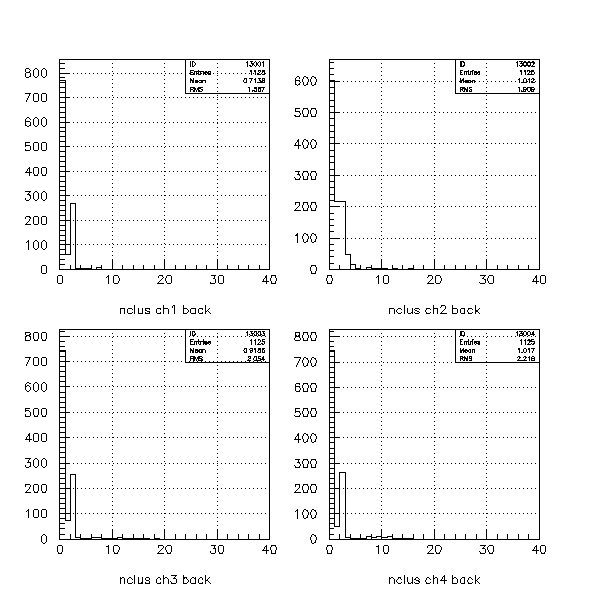 Clusters found when track |DOCA| > 3cm
proto2 cells ∈[-2.8,+2.8] cm
13 September 2011
Lab activities @ LNF
11
Clusters: simulating  10-cell tracks
“#1 cells"
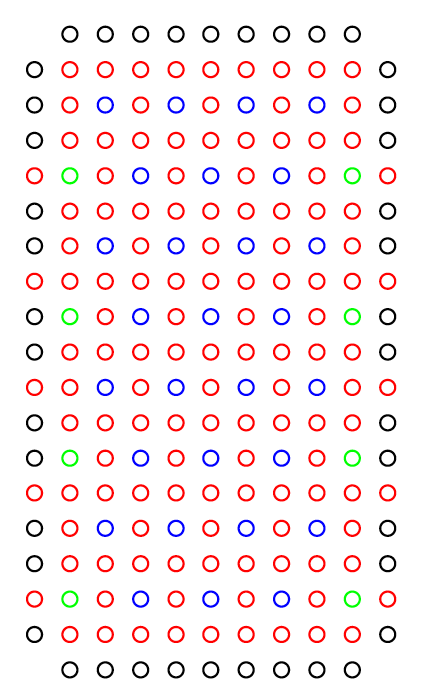 90%He-10%iC4H10
HV=1775V
Run “A”
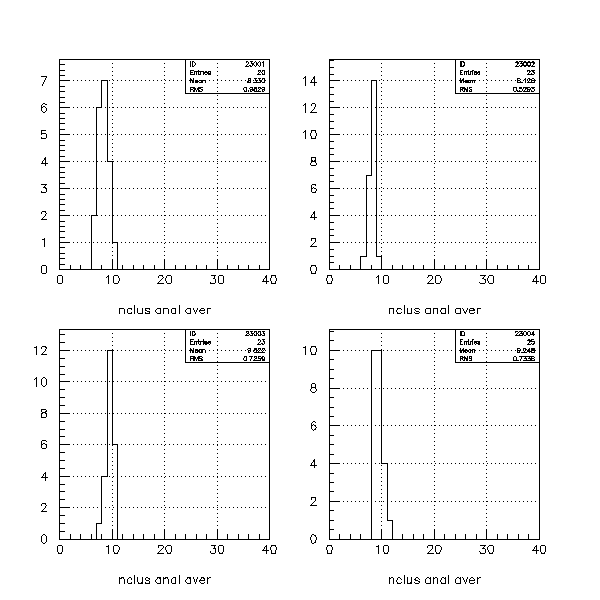 13 September 2011
Lab activities @ LNF
12
What we had on the 17mm-Brass Tube
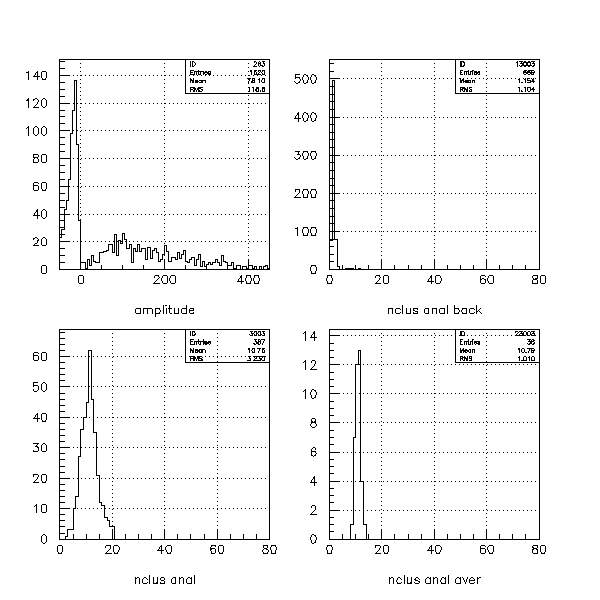 @ HV=1575V
13 September 2011
Lab activities @ LNF
13
Sample waveforms – a different run
“#1 cells"
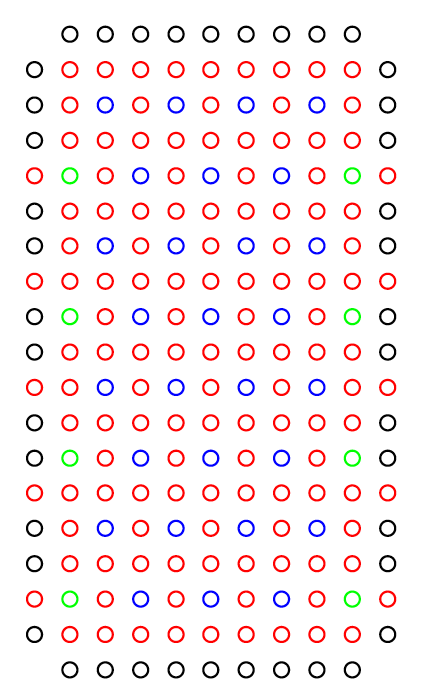 90%He-10%iC4H10
HV=1775V
Run “B”
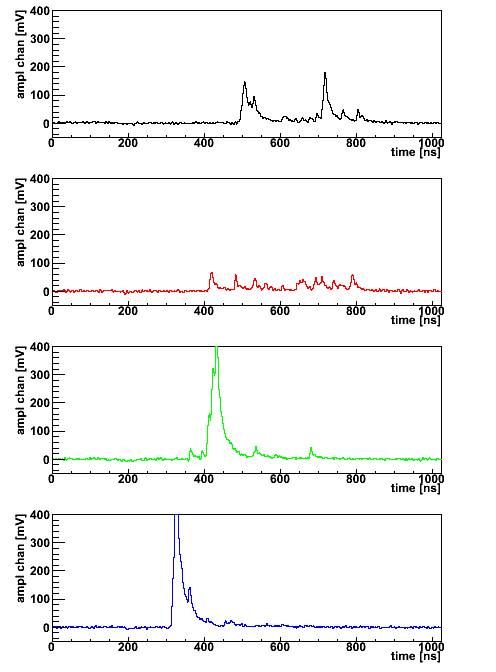 Amplification of
board #2 looks
way too low
13 September 2011
Lab activities @ LNF
14
Sample waveforms
“#1 cells"
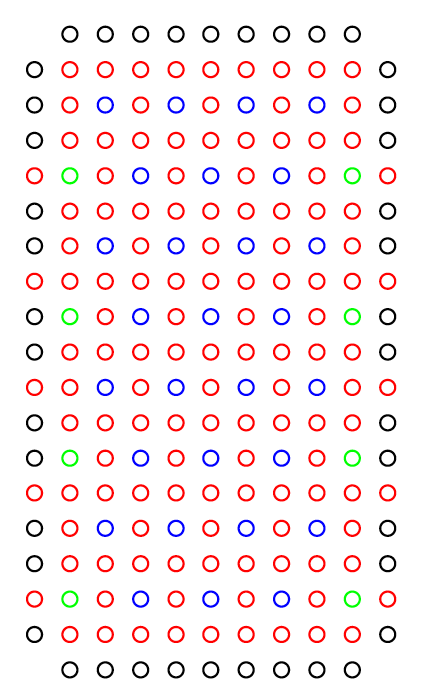 90%He-10%iC4H10
HV=1775V
Run “B”
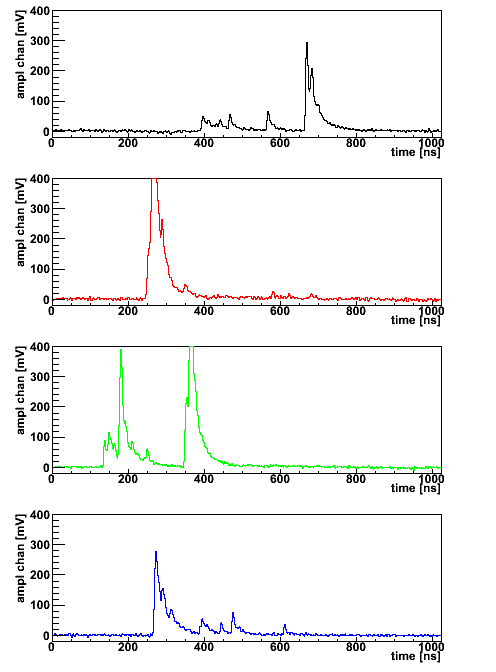 13 September 2011
Lab activities @ LNF
15
Integrated amplitude, counted clusters
“#1 cells"
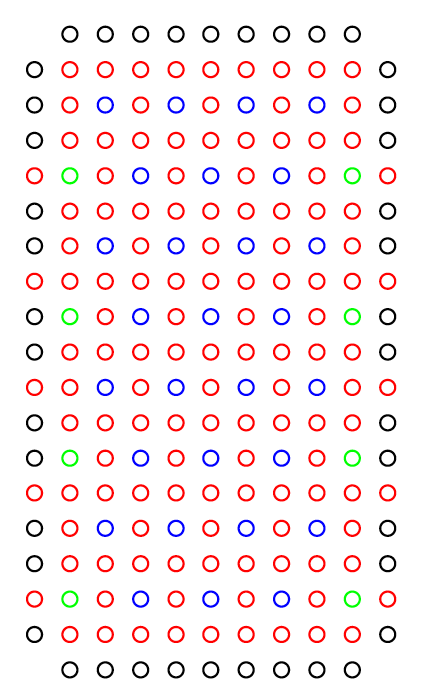 90%He-10%iC4H10
HV=1775V
Run “B”
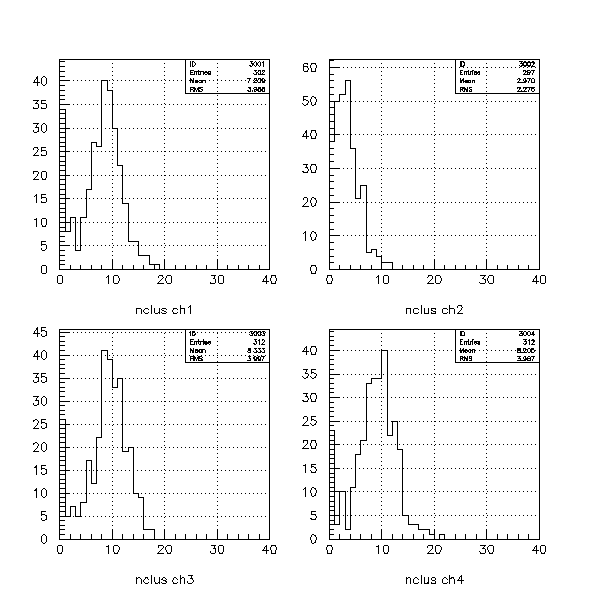 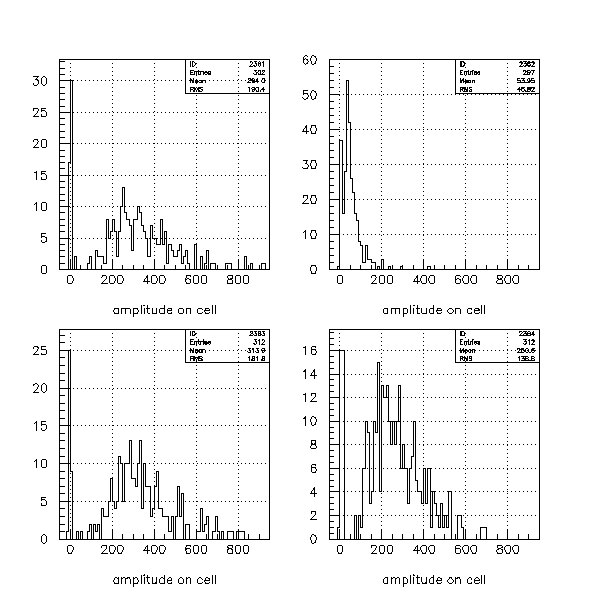 13 September 2011
Lab activities @ LNF
16
Sample waveforms – 4 different cells
“#7 cells"
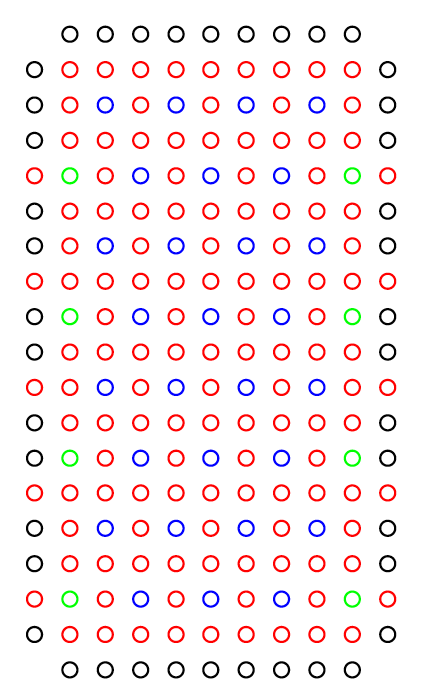 90%He-10%iC4H10
HV=1775V
Run “C”
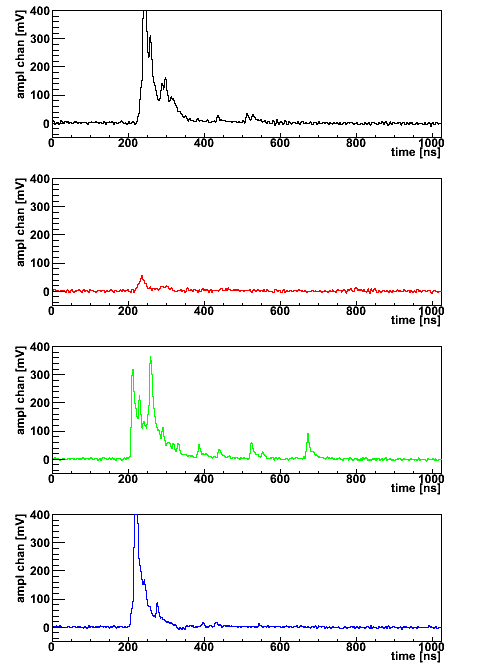 13 September 2011
Lab activities @ LNF
17
Summary and Plans
The commissioning of Prototype 2 is still ongoing
Encouraging results from first data
 e.g., noise level not as high as one could fear because of the full scale detector size (2.5m long wires, discrete cathode structure, 28 channels…), and faster preamps
roughly, the same (not high) cluster efficiency as in the square tubes 
Next steps
Fix problem with board #2
Precise alignment of proto2 and external tracker
Acquire all the 28 waveforms with CAEN VME module
Prepare setup with 2.5m long scintillators as trigger (anticipate increase of usable rate in proto2 by x10)
Prepare rotating support for test beam
13 September 2011
Lab activities @ LNF
18
Test Beam Plans
One week of beam time at the BTF assigned on Nov 28th – Dec 4th
electron gun cathode not delivered to Frascati yet
Financial request submitted to run a beam test in 2012
PSI? CERN? TRIUMF?
13 September 2011
Lab activities @ LNF
19